Inflacija, kamatne stope, plate i drugi izazovi 2023.
Beograd, juni 2023.
1
Kratak pregled događaja
Oporavak? Stvarni oporavak?
A šta nakon COVID-a?
Stagnacija plata
Šta se dešava sa realnim platama
„Pohlepa-flacija”
Dobit predvodi inflaciju
Skokovi kamatnih stopa
2
Plate i produktivnosti
Slika 3.6 Trendovi prosječnih realnih plata i produktivnost rada u 52 države sa visokim
prihodima u periodu 1999-2022.
Napomena: Produktivnost se mjeri kao BDP po radniku. Indeksi i realnih plata i produktivnosti se izračunavanju kao ponderirani prosjek gdje se stanovništvo koristi kao ponder tako da veliki broj država ima veliki utjecaj na procjenu tačaka. Procjene se dobivaju koristeći 1999. kao polaznu godinu. Podaci za 2022. se zasnivaju na prvom i drugom tromjesečju godine. 
Izvor: BDP podaci su od MMF-a za 2022. dok su podaci o platama po zaposlenosti preuzeti od globalnih trendova zapošljavanju MOR-a. Podaci o platama se zasnivaju na procjenama MOR.a
3
Realne plate Istočna EvropaGlobalni izvještaj o platama
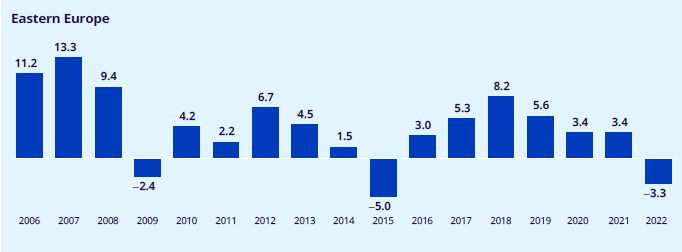 4
Minimalne plate u regionu
U regionu vlada heterogeno povećanje u prethodnim godinama
5
Realne minimalne plate
Kolika bi bila kupovna moć danas plate iz 2016?
Koliko su plate iz 2023. izgubile u odnosu na one iz 2016?
6
Inflacija urušava plate u regionu…
Inflacija utječe na sve, ali ne jednako …
Inflacija hrane i energije je veća od prosjeka
Čak i nakon pada, cijene nisu pale
Transport i smještaj
Ovo više utječe na one sa malim i fiksnim prihodima
7
Plava linija: Indeks potrošačkih cijena
Crvena linija: Hrana i bezalkoholan pića
Države: Albanija, Bosna i Hercegovina, Bjelorusija, Sjeverna Makedonija
8
Plava linija: Indeks potrošačkih cijena
Crvena linija: Hrana i bezalkoholan pića
Države: Hrvatska, Crna Gora, Srbija, Ukrajina
9
Smještaj, voda, struja, plin i druga goriva
Hrana I bezalkoholna pića
10
11
Hrana I bezalkoholna pića
Smještaj, voda, struja, plin i druga goriva
12
Smještaj, voda, struja, plin i druga goriva
Hrana I bezalkoholna pića
13
Hrana I bezalkoholna pića
Smještaj, voda, struja, plin i druga goriva
14
Smještaj, voda, struja, plin i druga goriva
Hrana I bezalkoholna pića
15
Smještaj, voda, struja, plin i druga goriva
Hrana I bezalkoholna pića
16
Hrana I bezalkoholna pića
Smještaj, voda, struja, plin i druga goriva
17
Hrana I bezalkoholna pića
Smještaj, voda, struja, plin i druga goriva
18
Hrana I bezalkoholna pića
Smještaj, voda, struja, plin i druga goriva
19
Hrana I bezalkoholna pića
Smještaj, voda, struja, plin i druga goriva
20
Smještaj, voda, struja, plin i druga goriva
Hrana I bezalkoholna pića
21
22
Inflacija vezana za plate-cijene?
Inflacioni kontekst
Ova epizoda visoke inflacije nije rezultat „inflacije pod utjecajem plata”.
Plate ne pokazuju trend koji bi izvršio dodatni pritisak na troškove proizvodnje. (spirala cijena-plata)
Mit „velikog razočarenja”
Mit „razmimoilaženja vještina”
Pretpostavljeno povećanje ‘povezanosti’ tržišta rada nakon pandemije nije materijalizirano većim platama.
23
Zašto se tvrdilo da postoji „povezanost tržišta rada”?
Euro zona
(tromjesečna stopa novih radnih mjesta, procenat
Beveridžova kriva
Pokazuje odnos između nezaposlenosti i otvaranja novih radnih mjesta (upražnjena mjesta)
Hipoteza govori o inverznom odnosu između obje varijable
Kada se kriva „pomjera” prema unutra to znači da se tržište povezuje
Ako postoji nesrazmjer između vještina koje posjeduju tražitelji posla i vještina potrebnih za radno mjesto, kriva se može pomjerati prema unutra
SAD
(mjesečna stopa novih radnih mjesta, procenat
Nezaposlenost %
24
Odnos između nezaposlenosti i upražnjenih radnih mjesta i regionu nije utvrđen…
25
Možda je potrebno tražiti objašnjenje na drugom mjestu …
26
Kamatne stope, inflacija i plate
Kamatne stope samo kao sredstvo…
27
Citat Marka Tvena
„Bankar je osoba koja Vam pozajmi kišobran kada je sunčano, ali ga traži nazad čim počne padati kiša.”
28
(Centralne) Banke kao glavni akteri loših ekonomskih politika
Od 1980-ih Centralne banke su ojačane nezabilježenom nezavisnošću.
Glavni argument je odbrana valute i nastavka rada institucija
Udaljena veza od dnevnih politika vlade
CB imaju svega nekoliko instrumenata za obavljanje svojih operacija
Kamatne stope su glavno sredstvo rada Centralnih banaka
A zadržavaju nivo tajnovitosti i ovlasti koje ne ostvaruje ni jedna druga demokratski izabrana institucija
29
Banke postaju sve moćnije
Povećanje stepena slobode u djelovanju banaka
Čime se omogućava bankama da interveniraju u spekulativnim aktivnostima koje prevazilaze ulogu davatelja sredstava
Smanjenje zahtjeva potrebnih rezervi
„Prevelike da propadnu”
30
Odnos između zaposlenosti i kredita je prilično direktan
31
Registriranje kredita nefinansijskom privatnom sektoru i prosjek kretanja zaposlenosti
32
Slučaj Moldavije
33
Sjeverna Makedonija i Ukrajina
34
Gdje banke „nalaze” sredstva koaj daju?
Banke primaju depozite od građana i daju kredite:
Otvore račun na „pasivnog” klijenta
Daje novac „aktivnom” klijentu otvaranjem drugog računa
Banke moraju čuvati „zakonite rezerve” od depozita svakog klijenta
U prošlosti, zakonite rezerve su bile homogene.
Od finansijske deregulacije, one su diferencirane i smanjene.
35
Kako banke stvaraju novac?
Legal reserves 5%
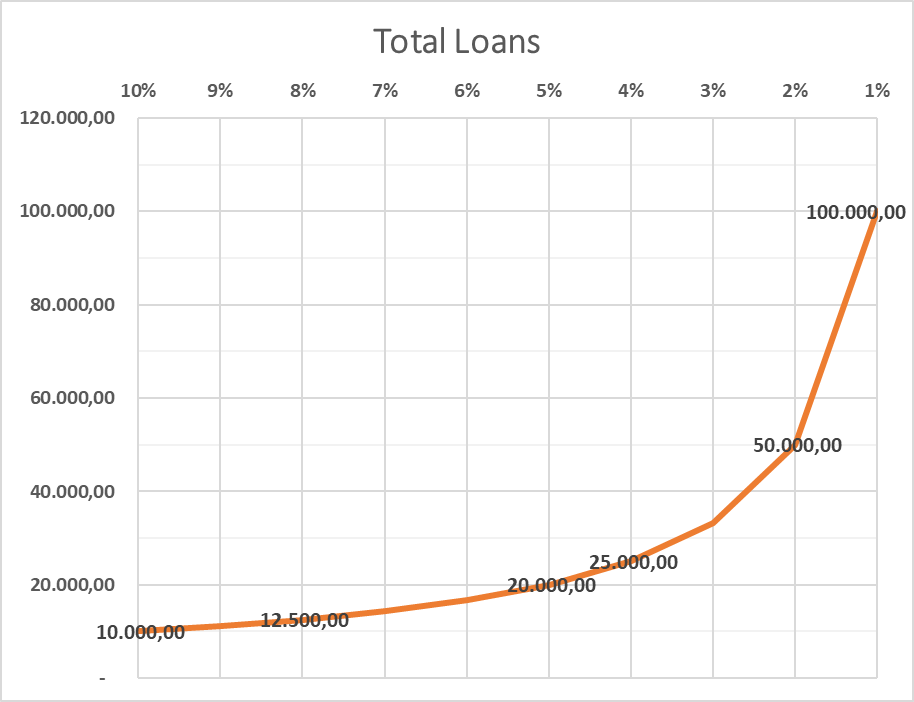 Legal reserves 10%
Ukupni krediti
36
Kakav je odnos između banaka i zaposlenosti?
Mikrofondacije ekonomskog rasta i otvaranja radnih mjesta
Otvaranje preduzeća
Finansiranje
Širenje
37
Momenat 0: pokretanje preduzeća i potraga za radnim kapitalom
Dobavljač 1
Dobavljač 2
Dobavljač 3
Banka
Acme inc.
Prethodna štednja i zadržana dobit
38
Momenat 1: Proizvodnja i prodaja
Dobavljač 1
Dobavljač 2
Dobavljač 3
Banke
Klijent 1
Acme inc.
Klijent 2
Pretohdna štednja i zadržavna dobit
Klijent 3
39
Momenat 2: Oporavak
Dobavljač 1
Doabavljač 2
Sdobavljač 3
Banke
Klijent 1
Acme inc.
Klijent 2
Prethodna štednja i zadržana dobit
Klijent 3
40
Momenat 3: Plaćanje i otplata
Sdobavljač 1
Dobavljač  2
Dobavbljač 3
Banke
Klijent 1
Acme inc.
Klijent 2
Nova štednja i zadržana dobit
Klijent 3
Plate
Troškovi
Zakup
41
Momenat 4: Akumulacija & ponovni pregovori
Dobavljač 1
Dobavljač 2
Dobavljač 3
Banke
Klijent 1
Acme inc.
Klijent 2
Štednja i zadržana dobit
Klijent 3
Zalihe
Plate
Troškovi
Zakup
42
Poslovni ciklus preduzeća, dobavljača, banke
43
Kako povećanje kamatnih stopa utječe na otvaranje novih radnih mjesta?
Povećavanje troškova pozajmica za preduzeća
Smanjenje dobiti ili operativnog suficita
Otvaranje alternativnih ulaganja u banke, osim ulaganja u proizvodnju
Uglavnom u kvalitetne javne mjenice
Prisiljavanje na isplatu kredita
Smanjenje mogućnosti za zapošljavanje
Prisiljavanje na nove kolaterale
Racionalizacija kredita za sva preduzeća
44
Plan rada za radnike…
Povećavanje plata sada…!!!
Regulacija finansijskih tržišta
Kamatne stope
Kapitalna ulaganja
Izrada industrijskih politika
Strategija zapošljavanja
Državne intervencije
45
Trka na duge i kratke staze imaju nešto zajedničko…
…obje počinju danas!!!
46
Preporuka br. 2
Potrebno je pokriti troškove života, ali paziti i na očekivanu inflaciju do narednih pregovora.
Nikada ne zaboraviti na povećanje produktivnosti.
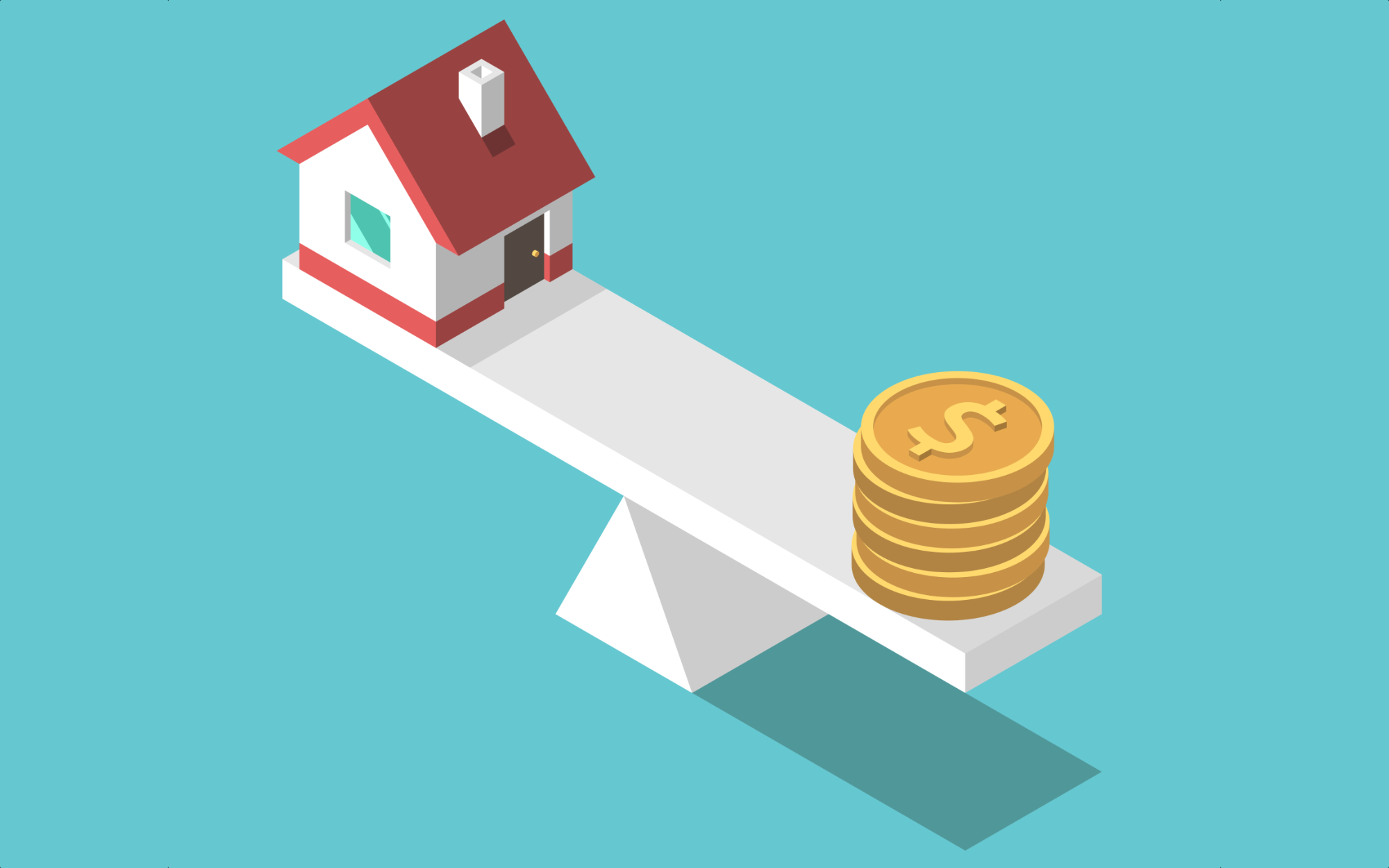 47
Dodatne preporuke…
Urušavanje kupovne moći plata se može kompenzirati pregovorima o novim nivoima plata, naročito minimalnih plata (MP) koje imaju lagana dejstva na domaćinstva, ne samo za radnike u formalnoj ekonomiji.
Redovan socijalni dijalog  pomaže da se isprave nedovoljne naknade u odnosu na inflaciju.
Umjesto da se “okuplja pritisak” bolje je organizirati sastanak
U slučaju visoke inflacije, bolje je postići dogovor kojim se određuju učestalija usaglašavanja (pregovori) ili čak, iniciraju klauzule.
Bilo bi čak neophodno poboljšati pregovore
Upozorenje: Što su bliže MP i potrošačka korpa, manja je tolerancija na promjene cijena.
48
Pristup zasnovan na dokazima…
Izraditi sredstava za izradu analize zasnovane na dokazima kako bi se okupilo znanje potrebno za pregovore.
Morate imati jasnu sliku relevantnosti indeksa potrošačkih cijena u odnosu na korpu radnika, naročito minimalne plate
Oporavak je centralna točka, ali inflacija i dalje djeluje narednog dana nakon usaglašavanja …
Pratite dalji razvoja i prospekt cijena relevantne korpe
Pratite udio plate u ukupnim troškovima proizvodnje
Pazite na udio rada u prihodu, ili udio plata u BDP-u
Održivi razvojni cilj 8 je veoma pogodan za ove diskusije. Pratite situaciju.
Važno je imati dugoročnu perspektivu (i unazad, ali uglavnom unaprijed) o tome kako pregovarati o povećanju plata.
49
50
51
52
53